Koevolucijski algoritmi
Danko KomlenVoditelj: Doc. dr. sc. Domagoj Jakobović
Zagreb, 3. 6. 2011.
Sadržaj
Pregled koevolucijskog računanja
Natjecateljska koevolucija
1PC CA
2PC CA
Suradnička koevolucija
NPC CA
Implementacija koevolucijskog algoritma
Zaključak
Pregled koevolucijskog računanja
Motivacija u prirodi
Evolucijsko računanje + višeagentska paradigma
Podjela koevolucijskih algoritama:
Natjecateljski
Suradnički
Natjecateljska koevolucija
Primjena:
Razvoj igračkih strategija
Problemi sa beskonačnom domenom
Podjela:
Jedno-populacijska (1PC)
Dvo-populacijska (2PC)
1PC natjecateljski algoritam
1pc {
	inicijaliziraj(P);
	najbolji = null;
	
	dok (!uvjet_zaustavljanja()){
		unutarnja_evaluacija(P);
		vanjska_evaluacija(P);
	
		za_svaki(I iz P) {
			ako(najbolji == null || 			I.vanjska_dobrota > najboji.vanjska_dobrota) 			najbolji = I;
		}
	}
	P = gen_operatori(P);
	vrati najbolji;
}
2PC natjecateljski algoritam
Izvedba:
Slijedni
Paralelni
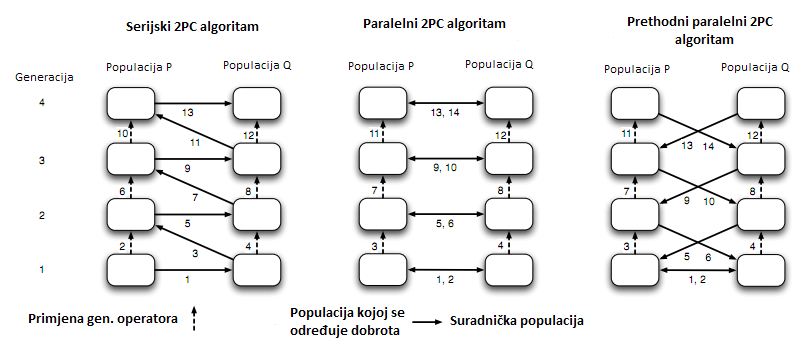 2PC natjecateljski algoritam
2pc_paralelno {
	inicijaliziraj(P);
	inicijaliziraj(Q);
	najbolji = null;
		
		dok (!uvjet_zaustavljanja()){
			unutarnja_evaluacija(P,Q);
			unutarnja_evaluacija(Q,P);
			vanjska_evaluacija(P);
		
			za_svaki(I iz P) {
				ako(najbolji == null || I.vanjska_dobrota > najboji.vanjska_dobrota)
				najbolji = I;
			}
		P = gen_operatori(P);
		Q = gen_operatori(Q);
		}
	vrati najbolji;
}
NPC suradnički algoritam
npc_paralelno {
	inicijaliziraj(P1,...,Pn);
	najbolji = (null,...,null);

	dok (!uvjet_zaustavljanja()){
		evaluacija(P1,...,Pn);
		za_svaki( (I1,...,In), Ii iz Pi) {
		ako(najbolji == (null,...,null) || 		zajednicka_dobrota(I1,...,In) > 		zajednicka_dobrota(najboji))
			najbolji = (I1,...,In);
		}

		za (i = 1 do n) {
			Pi = gen_operatori(Pi);
		}
	}
	vrati najbolji;
}
Ostvarenje koevolucijskog algoritma
Okruženje za evolucijsko računanje (ECF)
gp.zemris.fer.hr/ecf
Prilagodba postojeće arhitekture
Više konfiguracijskih datoteka
Promjene u razredu State
Arhitektura općenitog CA
Razred CoevEvalOp
Potrebno je implementirati metode:
evaluate()
makeSet()
initEval()
Pristup skupovima jedinki iz prethodne generacije
varijabla indSets_
Paralelna izvedba
Problem simboličke regresije
Aproksimacija funkcije
f(x) = x4+x3+x2+x
Populacija rješenja
Genotip: sintaksna stabla (sin, cos, +, -, *, /, X, 1)
Algoritam: steady-state GA
GPSymbRegEvalOp
Populacija primjera za ispitivanje
Genotip: vektor od 10 realnih brojeva iz intervala [-1, 1]
Algoritam: generacijski GA sa proporcionalnom sel.
GASymbRegEvalOp
Razredi za evaluaciju
GPSymbRegEvalOp
 

GASymbRegEvalOp
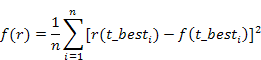 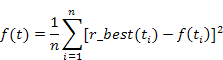 Primjer rješenja
+ X * + *XXX+XX
Rezultati ispitivanja
Zaključak
Široko područje unutar evolucijskog računanja
Prikladni problemi:
složena dobrota rješenja
beskonačna domena problema
složena dinamika sustava
Proširenje ECF-a općenitim CA
Prolem simboličke regresije
Rješenja bolje generalizraiju od običnog GP algoritma
Hvala na pažnji